Overview of General Data Protection Regulations (GDPR) COBRA Network Ltd
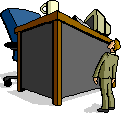 New EU Data Protection Rules
They will come in to force 25th May 2018
Aim – harmonise legislation applying to all firms across the EU
Update legislation to recognise the growing digital economy.
Ensure that an individual’s records are properly filed, organised and controlled
Data protection legislation in the UK
New EU Data Protection Rules
The UK’s current Data Protection Act was forged in a world that had:-
No Google. 
No Facebook. 
Clunky desktop computers with less processing power than we all have now in our pockets and purses.
No Artificial Intelligence
The Information Commissioner’s Office
Outline 12 steps that all businesses should take to prepare for GDPR.


COBRA is going to highlight the most important of these for you today
Awareness
The first step is to raise awareness in your firm.
Decision makers and key people must be aware that GDPR is on the horizon.
Firm’s must appreciate the impact of GDPR, there must be buy-in.
All of us control and process data in our business – so we are all subject to the GDPR
[Speaker Notes: Attendance here is part of the first step]
What Is Personal Data?
Data that can identify a living individual.  The definition is wider than under the DPA and includes IP addresses and can include Personal data that has been pseudonymised (e.g. key coded).
[Speaker Notes: Depends how easy it is to decode Pseudonymised Data.]
What is Sensitive Personal Data
This data reveals racial or ethnic origin, political opinions, religious or philosophical beliefs, trade-union membership, biometric data, genetic data and the processing of data concerning health or sex life.
[Speaker Notes: Addition of Biometric and Genetic data]
Other Special Categories of Data
Children’s Data
First time that there has been special protection for children’s data.
Privacy notice must be an easy read for the child.
Parental Consent must be obtained.
[Speaker Notes: PMI Data, Named persons on travel insurance, Noting the names and details of dependents on personnel information]
Other Special Categories of Data
Criminal Convictions
Details on criminal convictions are removed from the definition of sensitive personal data but are treated separately and subject to tighter controls under GDPR
Definition of Terms
Data Subject
Person/s about whom the data is related to.
Data Controller
Person who determines the purpose and the manner in which any personal data is to be processed.
Data Processor
Any person (other than an employee of the data controller who processes the information on behalf of the data controller.
What Information Do You Hold?
Carry out an Information Audit
What data do you hold?
Who do you share it with?
Where did you get the data from?
What do you do with the data?
How long do you keep it for?
Examples of Data
Employee Records
Customer Records – inc. Sensitive Data
Marketing Lists 
Supplier Lists – contact name and where they work is sufficient to be personal data
Establish Legal Reasons for Processing Data
It is important that you determine your legal basis for processing personal data and document this via written procedures.
These are often referred to as the “Conditions for processing”
There are various options as well as consent.
Legal Reasons for Processing Data
If you are a Private Sector Organisation you can process without consent if you have a genuine and legitimate reason including Commercial Benefit.

Necessary for the purposes of legitimate interest pursued by the controller or a third party………..
Legal Reasons for Processing Data
There will be times where the processing of data may be an unavoidable necessity in order to provide a particular service, and the GDPR has defined this as “necessary for the performance of a contract”.

The data may only be used for that purpose, unless further consent obtained.
Communicating Privacy Information
The legal reason for processing data must form part of your privacy notice.
There is a checklist for the information needed in the privacy notice and a template privacy notice for brokers.
You may have a current privacy notice and this will need expanding.
Consent
GDPR defines consent as

“any freely given, specific, informed and unambiguous indication of the data subject’s wishes by which he or she, by statement or by a clear affirmative action, signifies agreement to the processing of personal data relating to him or her”
Consent
There appears to be a trend in current proposed legislation focussed on customer’s interests, and GDPR is no exception.
If consent is required, the data subject must consent to their data being used or processed, to the extent to which it is used, and have the right to modify or withdraw this consent easily.
Example
If an individual provides their details to enter a competition, they might expect that their details will be used for the purposes of the competition and for no other reason (i.e. direct marketing) UNLESS expressed consent has been given.
Obtaining Consent
Consent must clearly expressed, and records of how and when consent was gathered must be kept.

It is not sufficient to have a spreadsheet marked with “consent acquired”, records have to be able to demonstrate the date and means of consent as well as the extent to which that consent stretches to – a verifiable audit trail!!
Obtaining Consent
Any consent obtained prior to the new legislation coming in to force can be used, providing that it has been obtained in accordance with the new rules, and used according to the level of consent obtained.
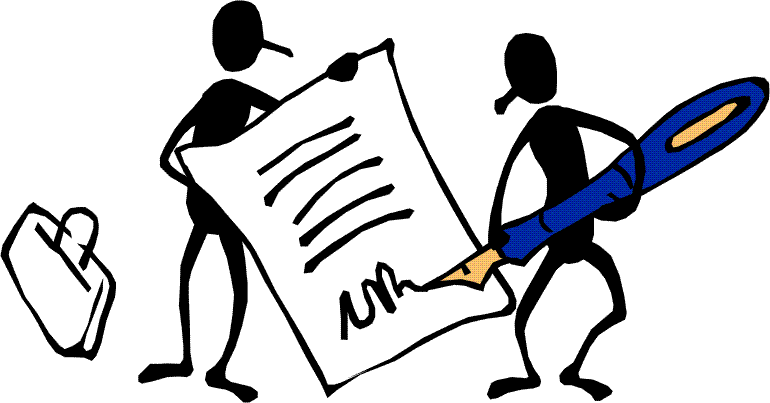 Obtaining Consent
Consent cannot be granted by means of an automatically ticked box, and even providing an email address may not be sufficient consent to permit the data processor to use it, unless a further box has been ticked explaining exactly how the data will be used. (need to opt in).
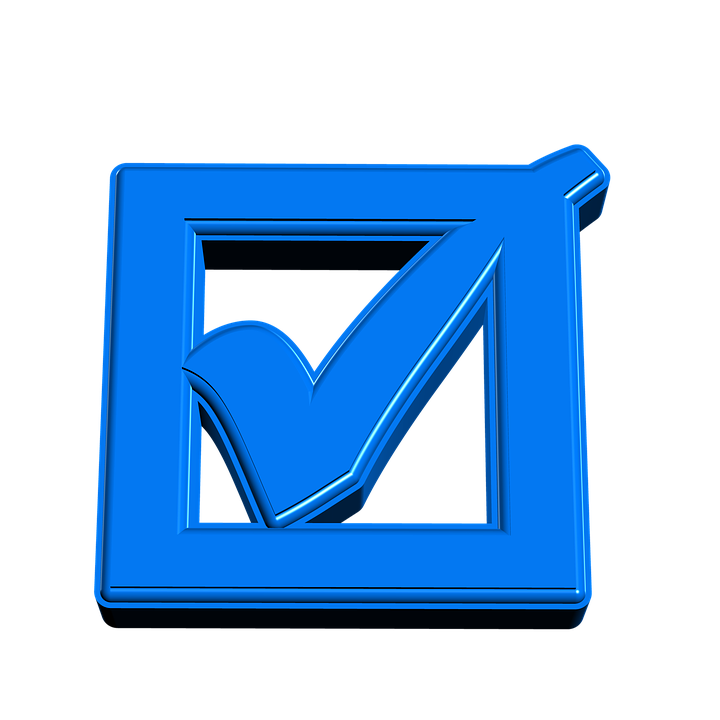 Individuals Rights
To request details of data being processed
To have inaccuracies corrected
To prevent data being used for direct marketing
To be forgotten / to have information erased.
Data portability (New) 
Prevent automated decision making.
Data Subject Access Requests
Data controllers must respond to request for copies of data within a month (currently 40 days)
Data to be provided in readily understandable format
Data provided free of charge (unless request is unfounded, excessive or repetitive, when a “reasonable fee” may be charged)
Data Controllers Responsibilities
How will you handle a subject access request?
You can refuse to provide the information but you must have policies to back up the refusal.
AccountabilityThis is the big change.
GDPR requires data controllers to keep documentation to demonstrate their accountability.

Document what you have done.

Draw up policies and procedures
Data Protection by Design
Firms need to look at Privacy and Personal Data at the planning stage of any major change in their business eg New Start Ups, Software changes, New schemes etc
Firms need to conduct Privacy Impact Assessments (PIA)
PIA required in high risk situations e.g. new technology
Oversight
The current Information Commissioners Office (ICO) will enforce new laws in UK
Will carry out audits which could result in -
Orders to cease operations
Notifications being sent to data subjects
Rectify, restate or delete data records
Prohibit or suspend data processing
Stop information being shared
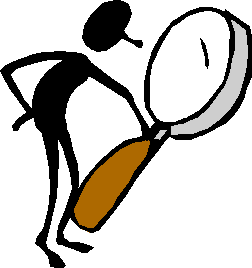 Penalties
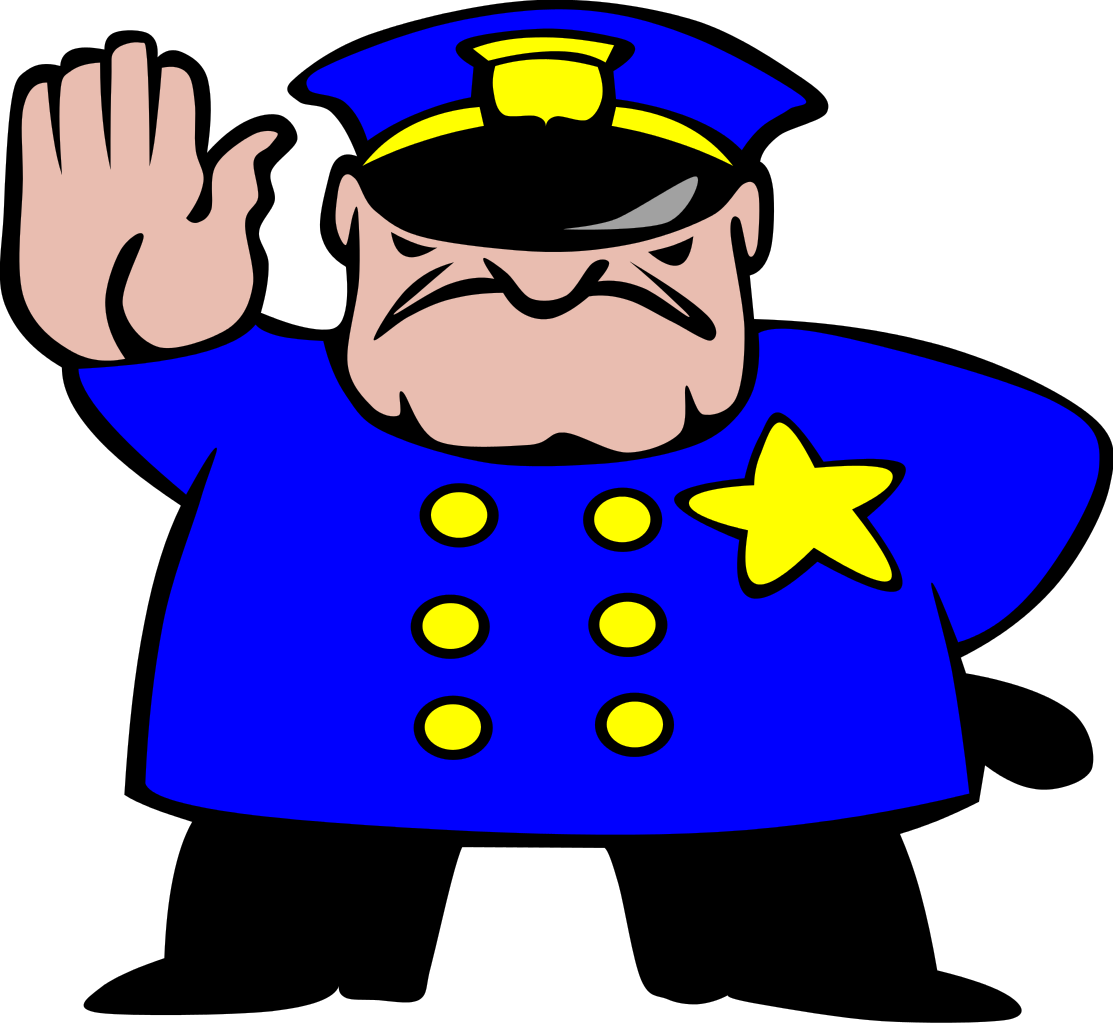 Breaches
All firms will be required to notify the ICO of breaches under GDPR.

Only breaches where the individual is likely to suffer some form of damage need to be notified. E.g. identity theft or a confidentiality breach.
Penalties
If a firm fails to:
organise records appropriately, 
notify the ICO and data subjects of a breach, or
conduct Privacy Impact Assessments
they face A FINE OF UP TO 10 MILLION EUROS OR 2% OF GLOBAL TURNOVER
Penalties
If a firm is found to be violating the basic principals of data security or not complying with consumer consent where required

A HIGHER FINE OF 20 MILLION EUROS OR 4% OR GLOBAL TURNOVER
What do you need to do?
Set up policies and procedures to follow in the event of a data security breach
Define policies to evidence that standards are being met
Establish a culture of monitoring and assessing procedures
Put in place measures to minimise risk of unnecessary processing and retention of data
What do you need to do?
Deliver privacy notices to clients containing all the information required in a plain and transparent fashion
Incorporate “privacy by design” so it becomes part of company DNA
Analyse how data is used and processed to ensure that it is done so in a legally acceptable manner and that consent has been received and is documented if required.
What do you need to do?
Abide by the data subject’s rights, and respond in a timely manner
If data is sent to other processors, does GDPR impose any new obligations – if so, what needs to be done to remain compliant
If data is shared outside of the EU, ensure that there is a legitimate reason and that the receiving party complies with GDPR
Data Protection Officer
Some firms will be required to designate a DPO e.g. public authorities or ones who monitor data subjects on a large scale.

As brokers we wont ned to but important to designate someone to take responsibility for data protection compliance.
Any questions?
Remember to update CPD logs – this was STRUCTURED training!
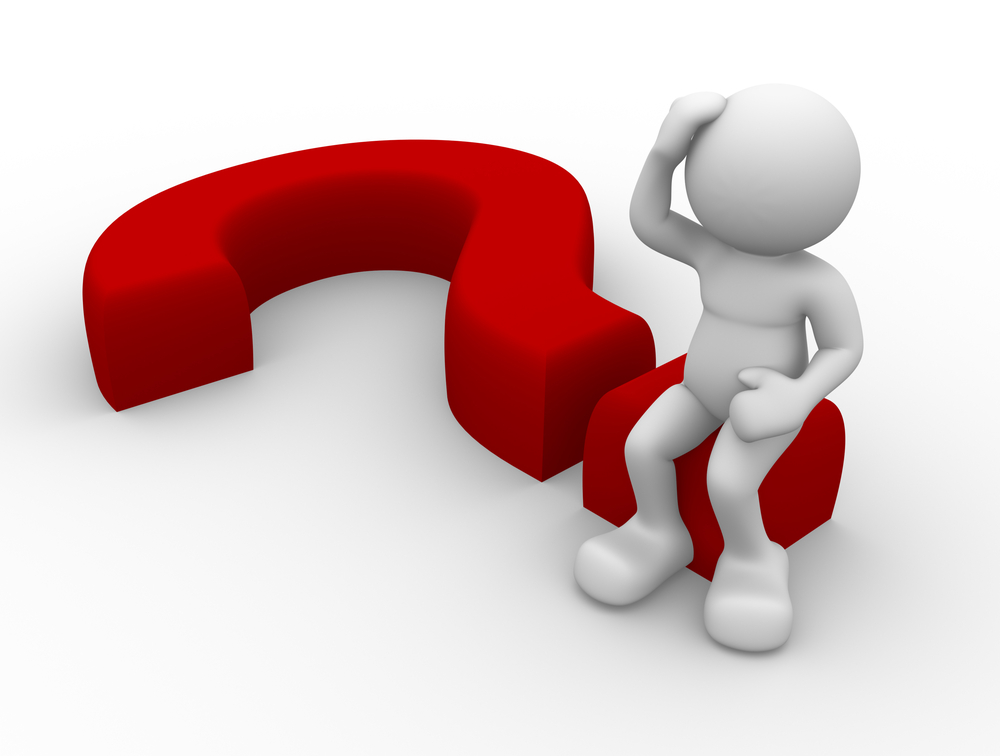